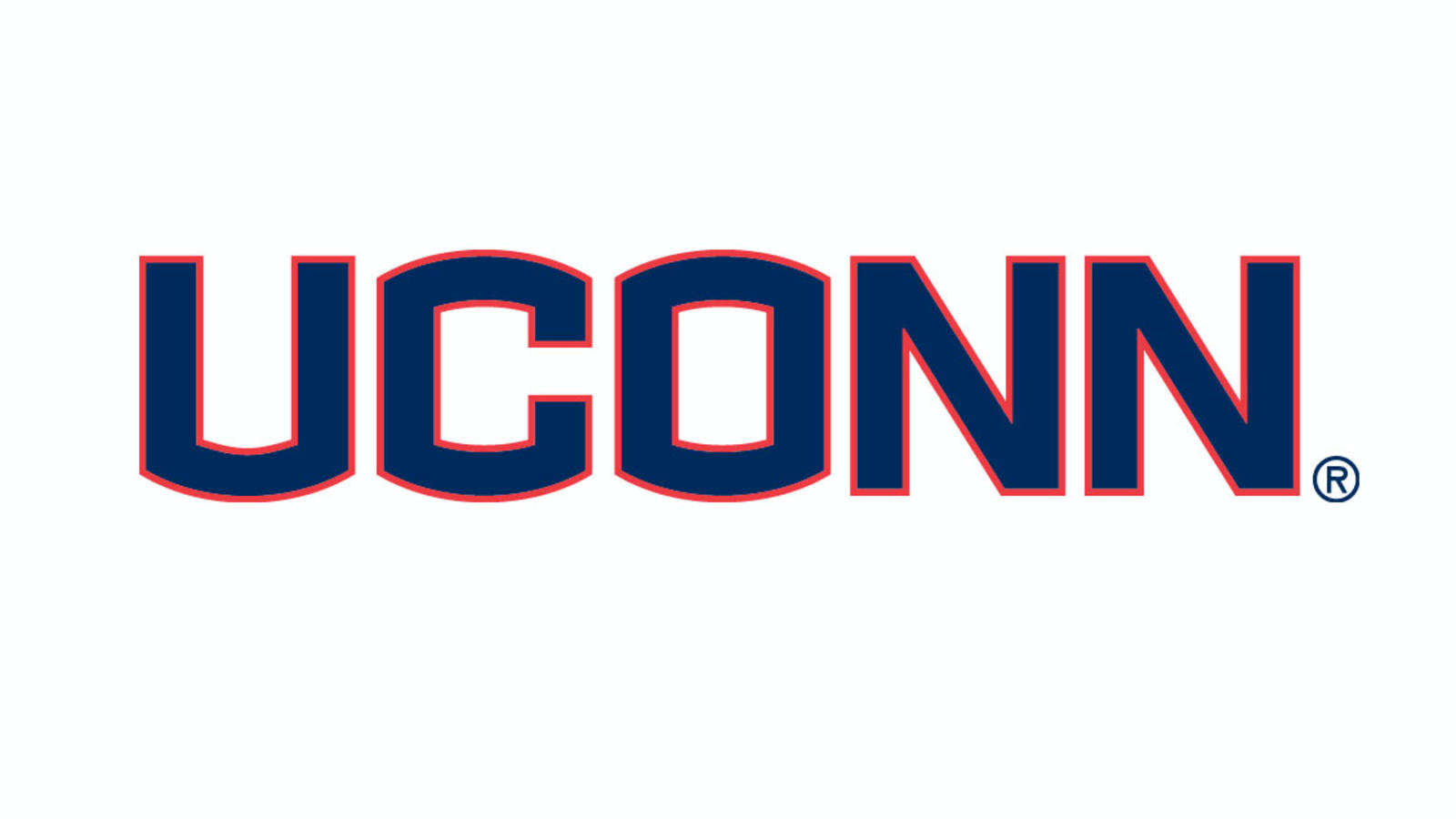 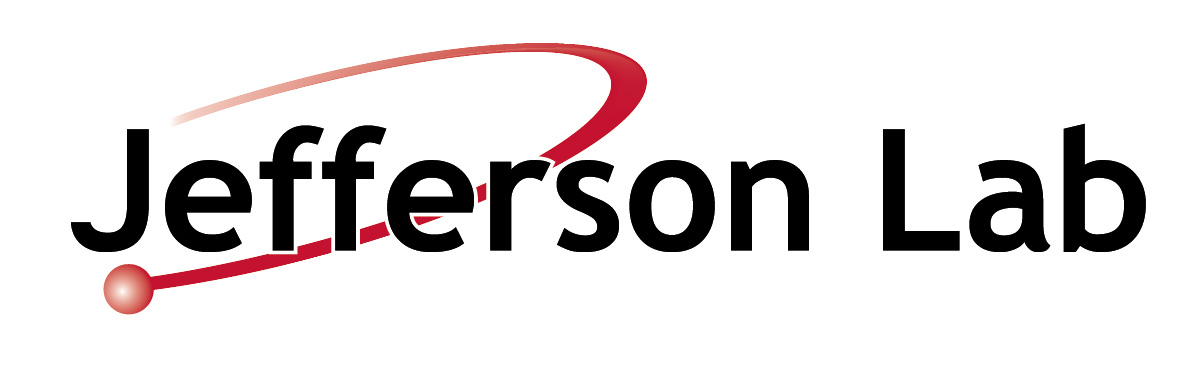 Polarization Transfer in Wide Angle Charged Pion Photoproduction
John Arrington – Argonne National Lab
Andrew Puckett – University of Connecticut
Arun Tadepalli – Jefferson Lab
Bogdan Wojtsekhowski – Jefferson Lab
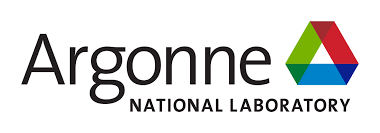 The spokespersons
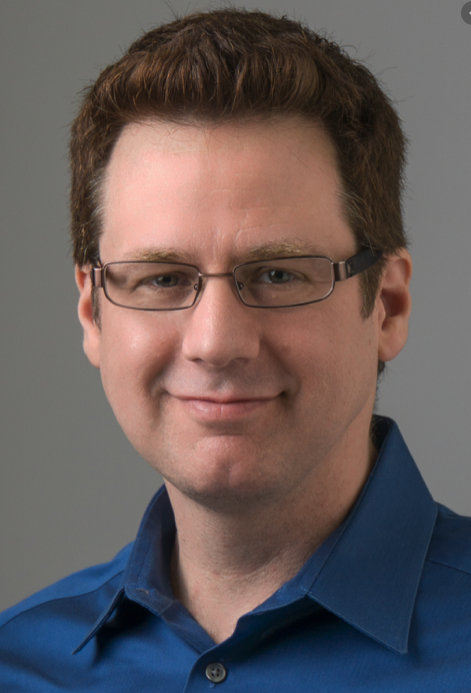 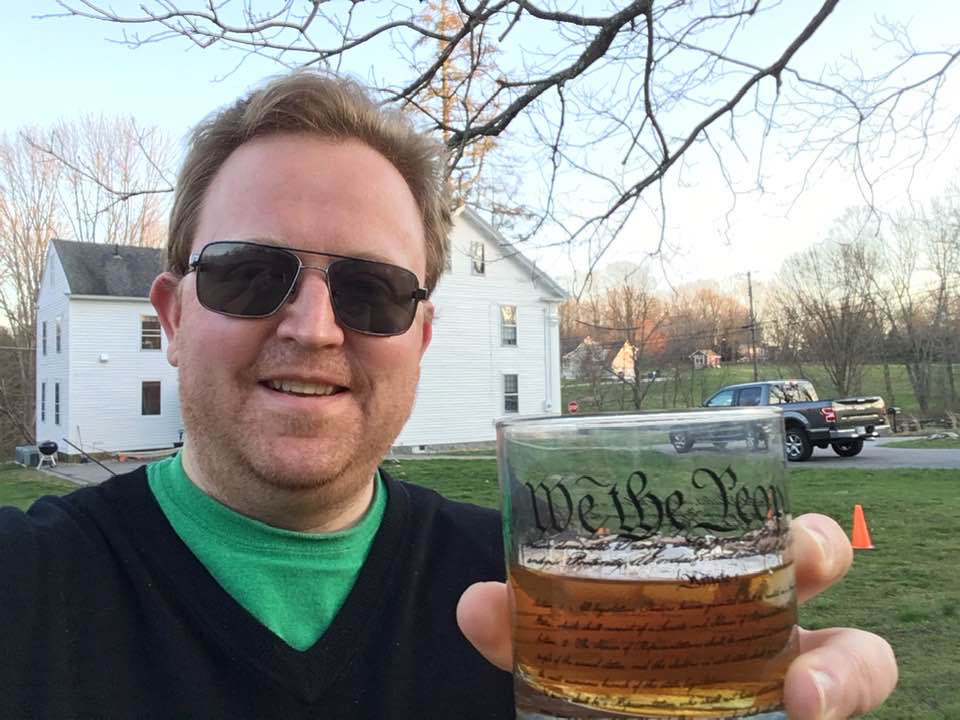 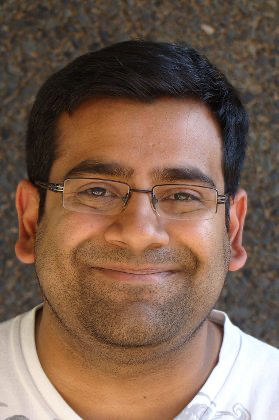 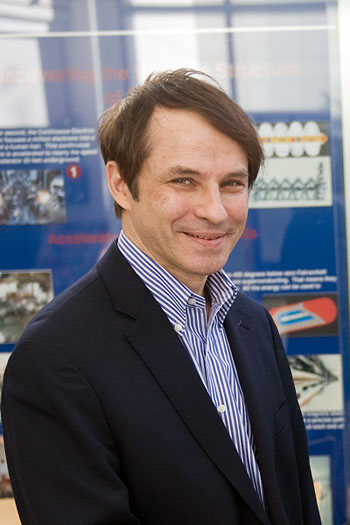 John Arrington
Andrew Puckett
Arun Tadepalli
Bogdan Wojtsekhowski
2
> 60 collaborators!
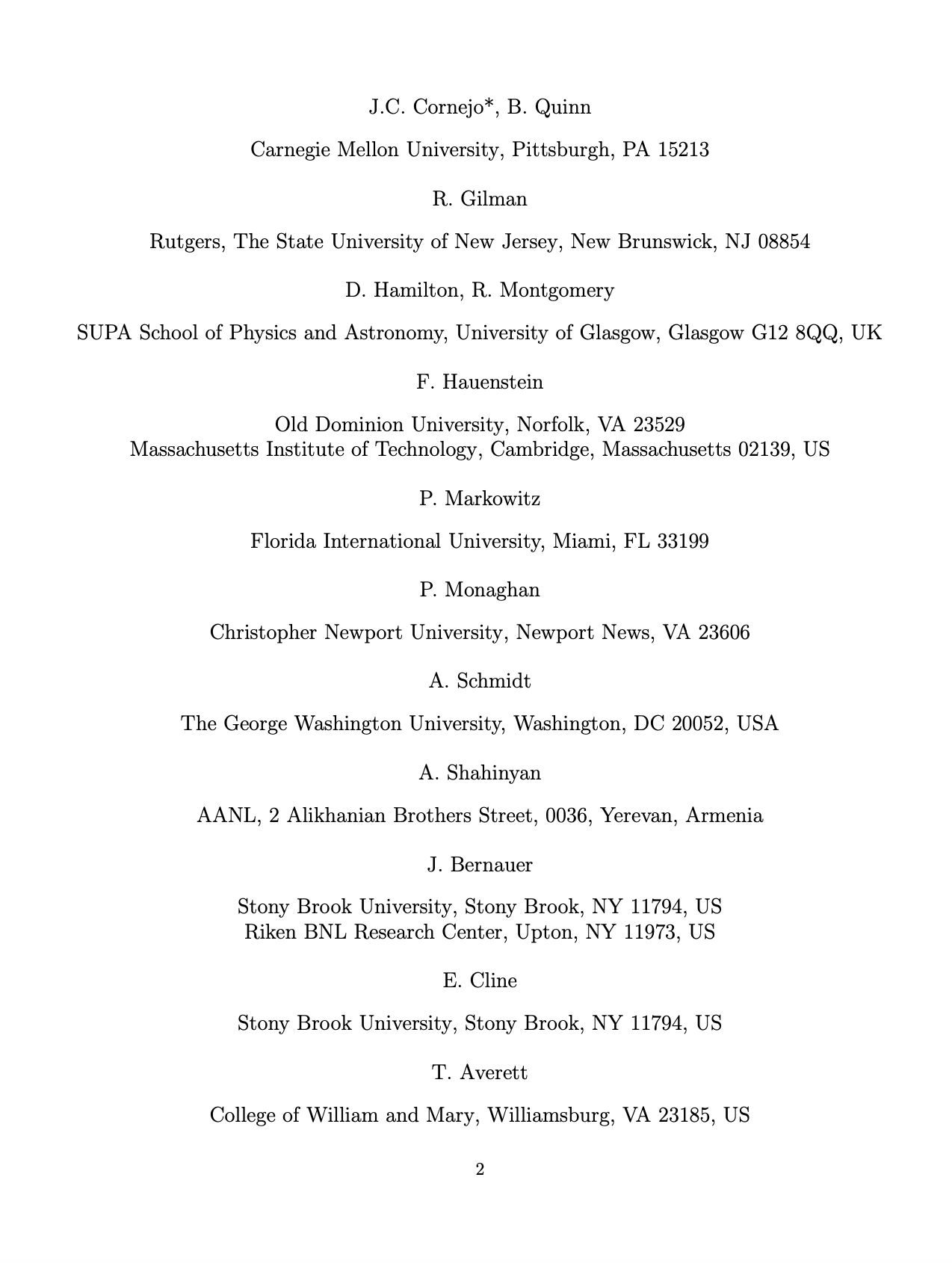 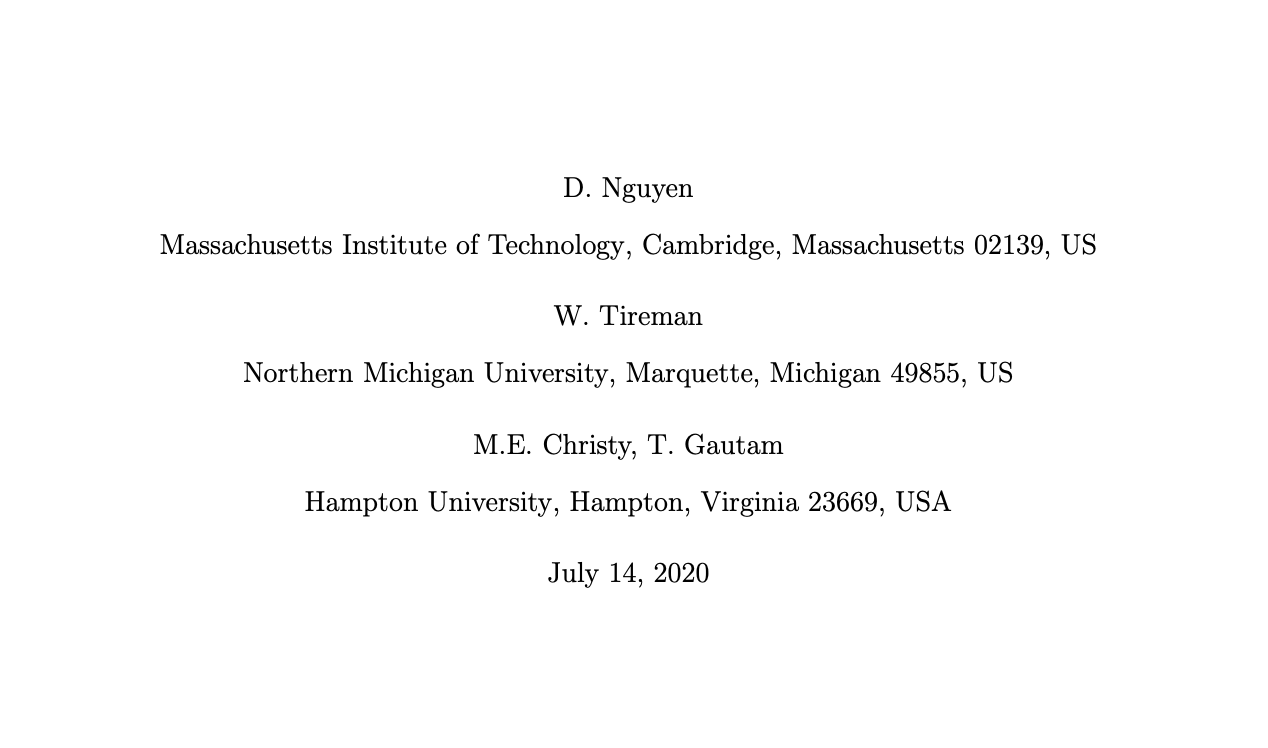 3
Contents
Field of Meson Photoproduction
Observed yet unexplained cross sections
Theoretical efforts
Possible solution: Polarization tests of handbag mechanism?
What are we proposing?
Summary
4
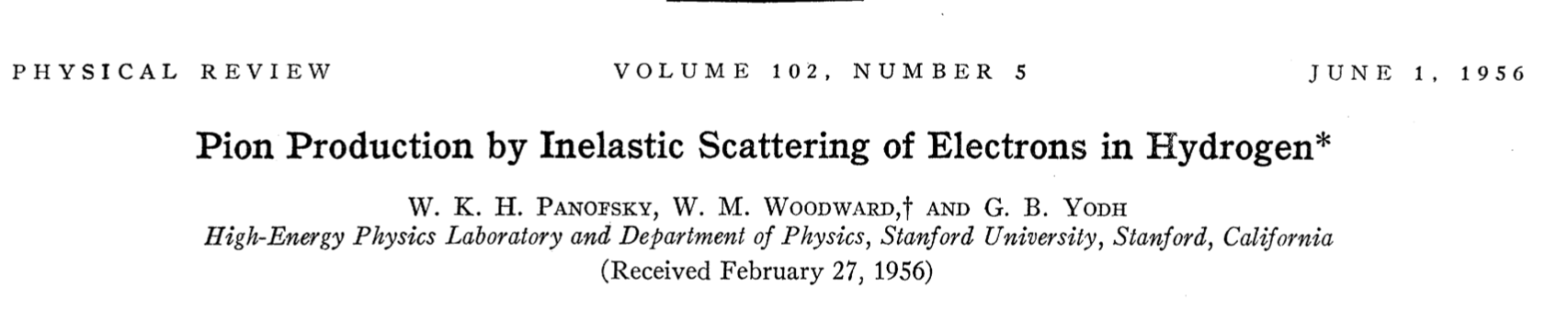 Meson Photo- and Electroproduction
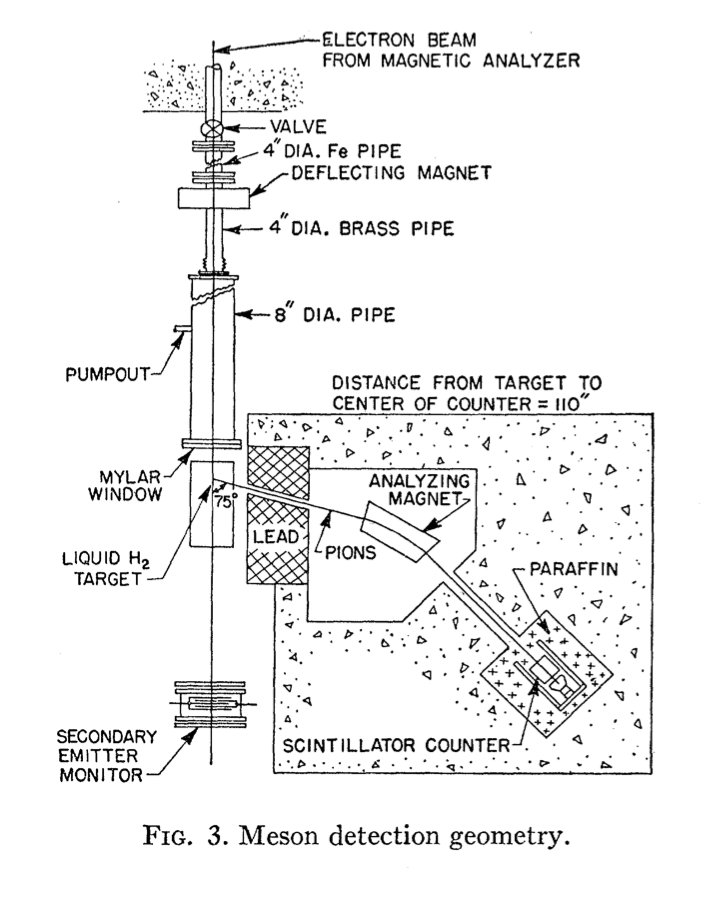 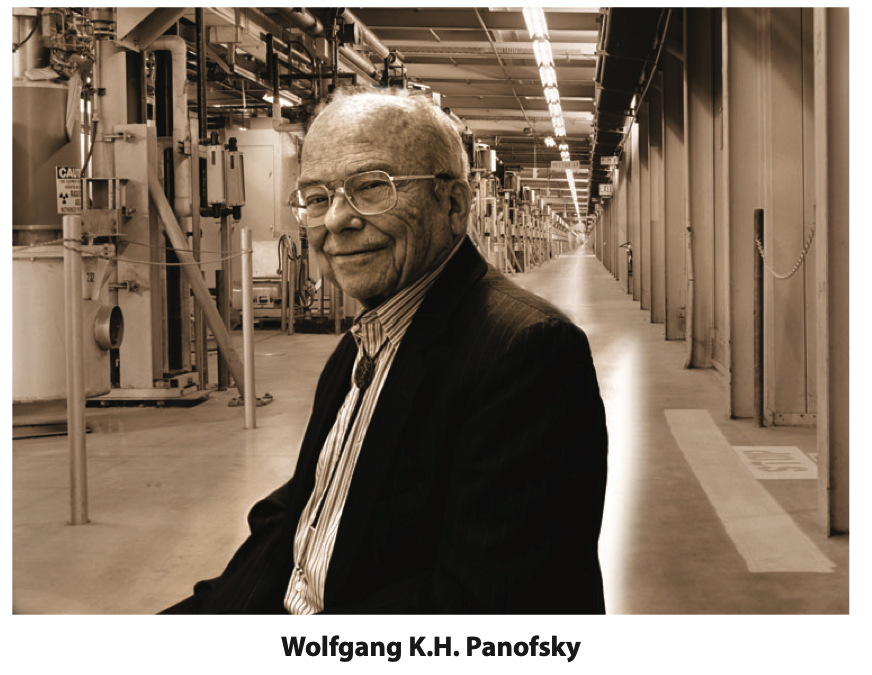 Has been around for quite some time! 

Early measurements at Stanford conducted to study the ratio of the pions produced due to electro and photo production
5
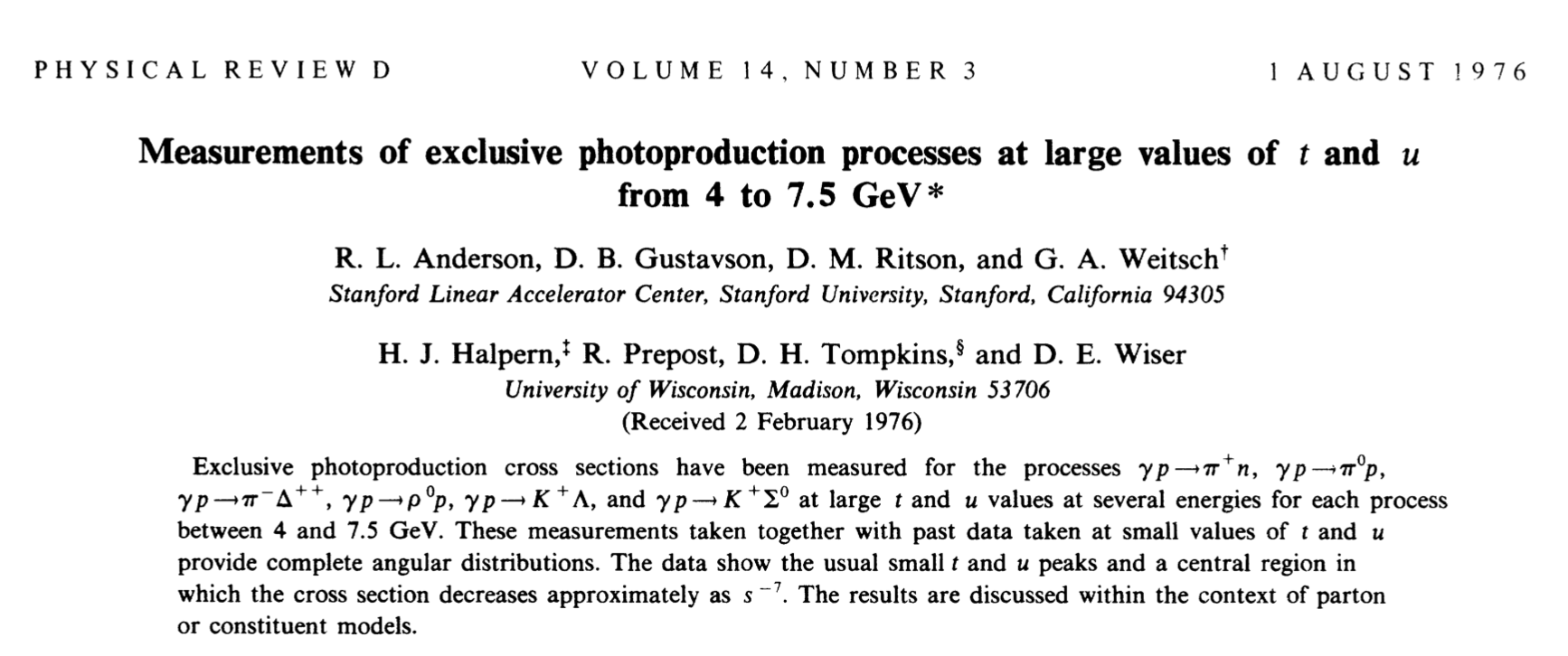 Measurements of exclusive photoproduction
Other measurements of exclusive photoproduction were conducted which revealed intriguing features
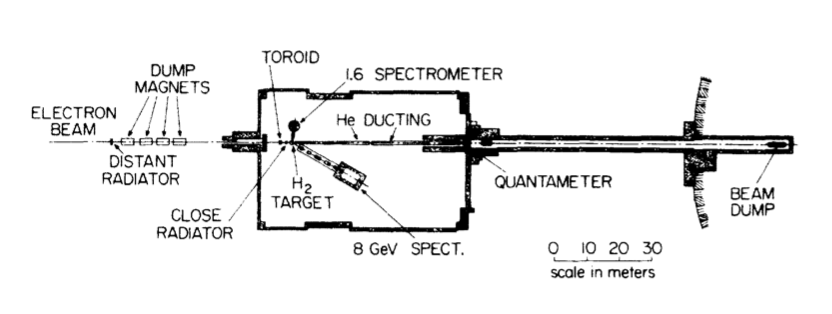 6
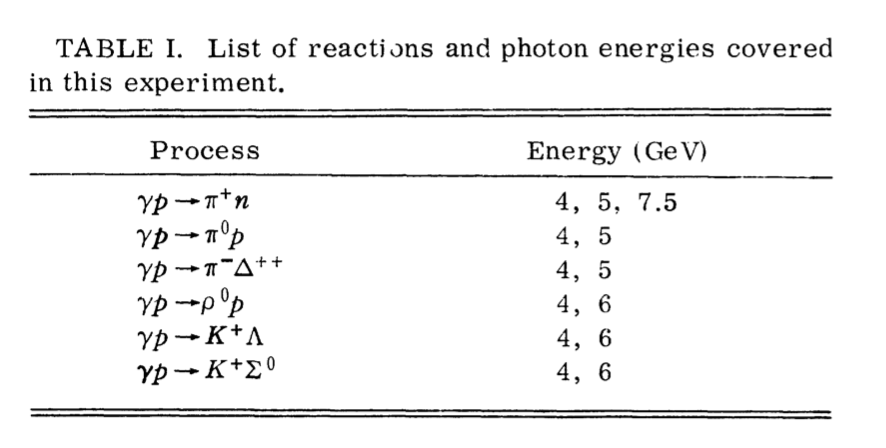 Measurements conducted for a variety of physics processes and particles
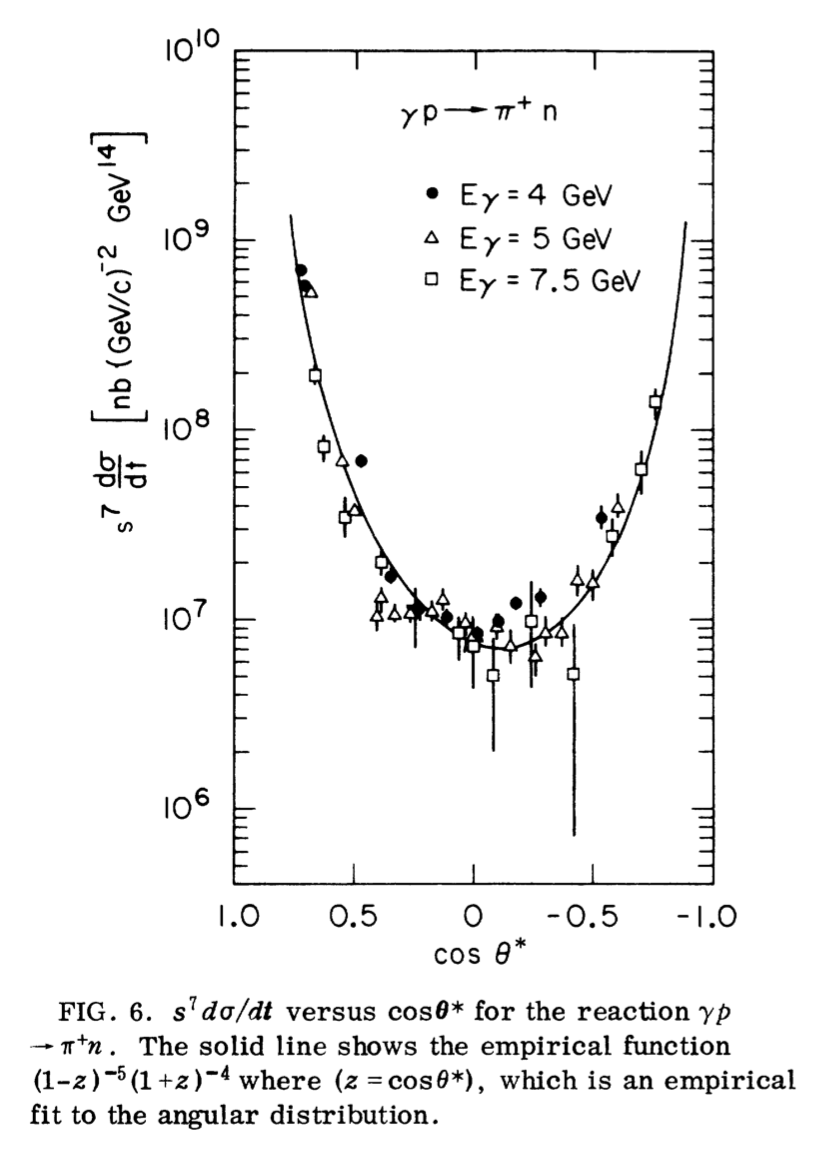 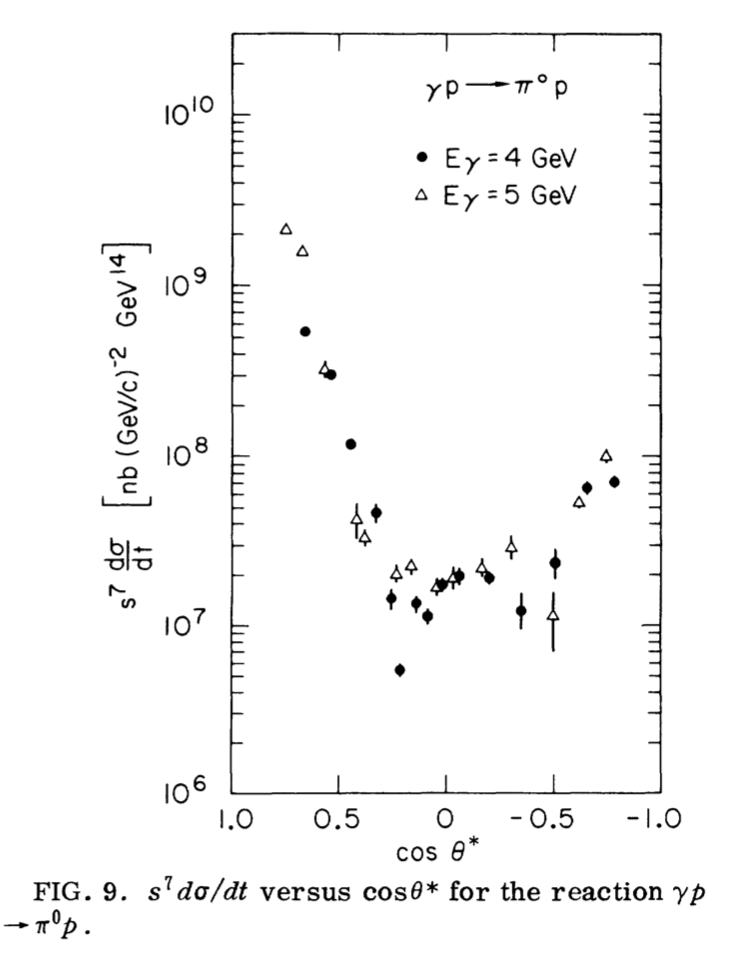 7
Mechanism of scaling
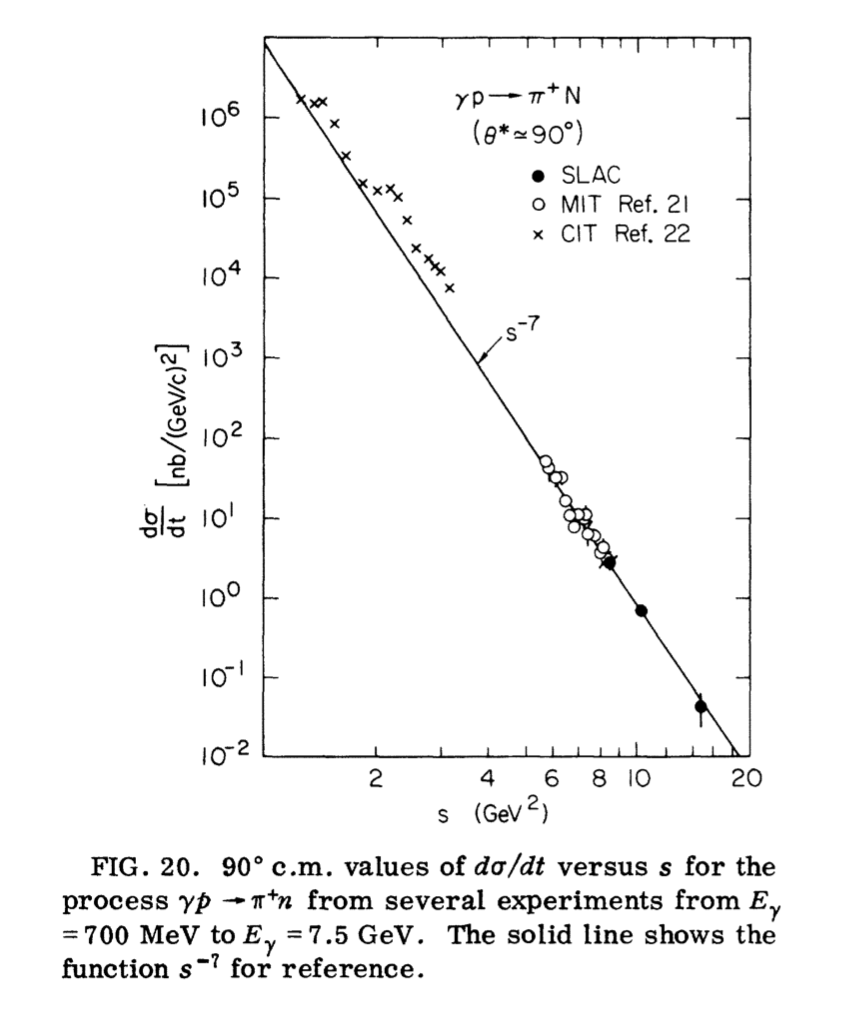 Continuing interest in the features but the cross sections are still unexplained

Models tried to explain the observed cross sections by considering the number of “active fields” involved in the photoproduction
CCR (Constituent Counting Rules)
HHC (Hadron Helicity Conservation)
pQCD (perturbative QCD)
Handbag approach in the GPD framework (Generalized Parton Distributions)
8
Photoproduction experiments in Hall A
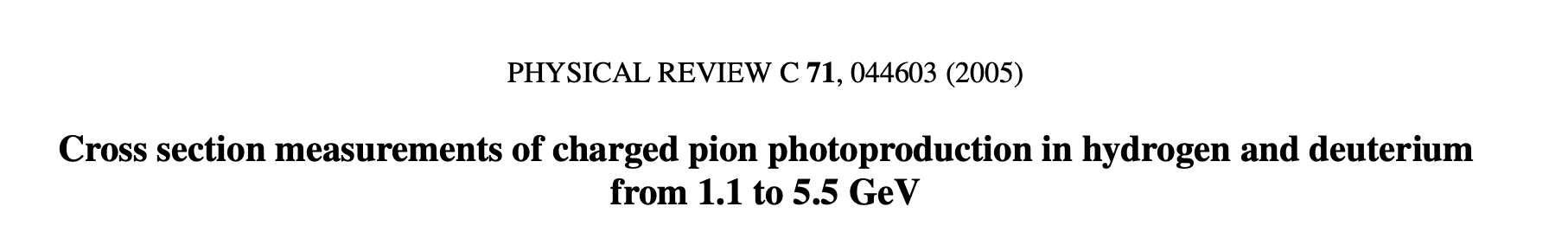 Photoproduction experiments conducted in Hall A using LHRS and RHRS

π+ and π- cross sections and their ratios studied for a range of s and t

Many intriguing features that still have continued interest at Jefferson Lab
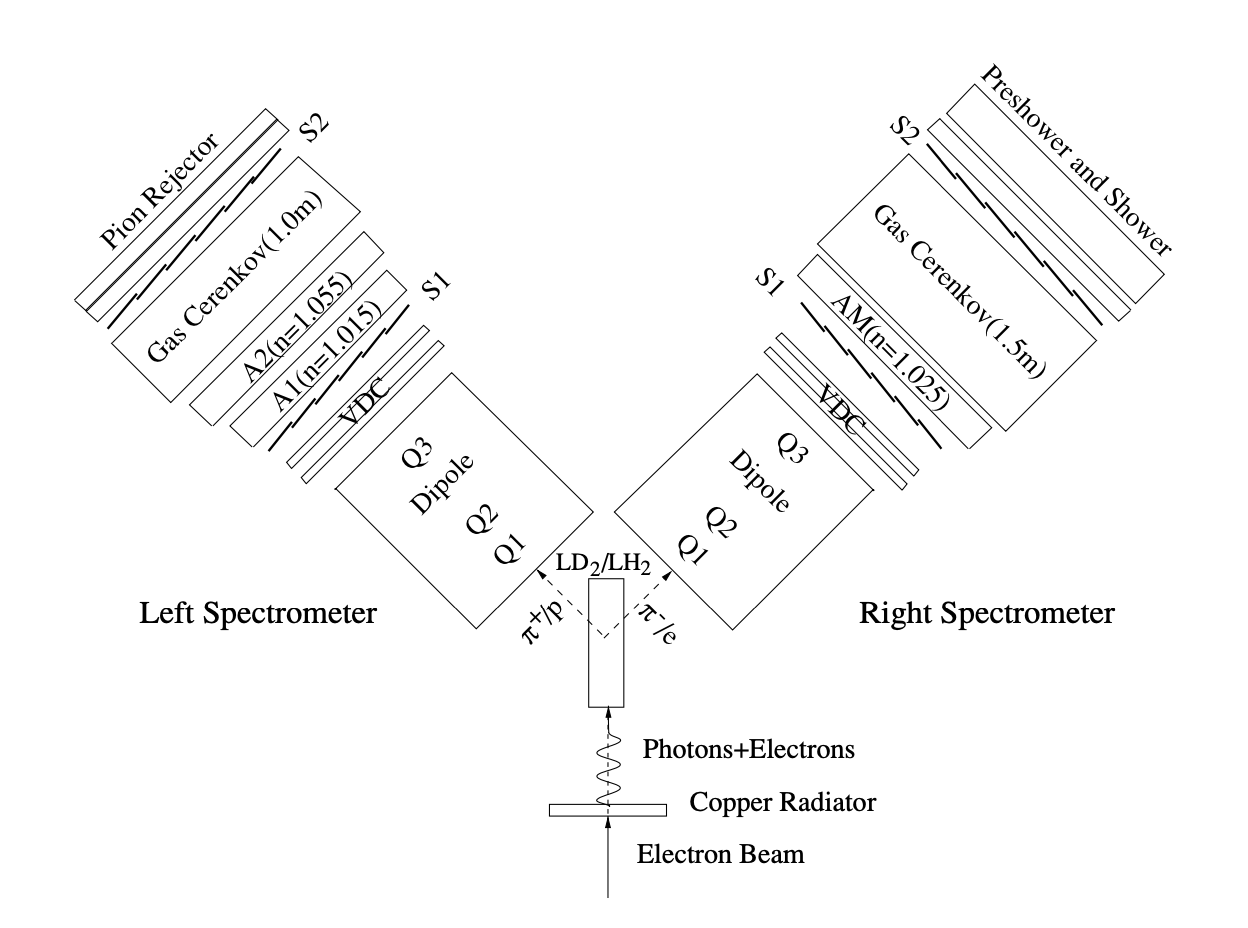 9
Experiment in Hall A E94-104
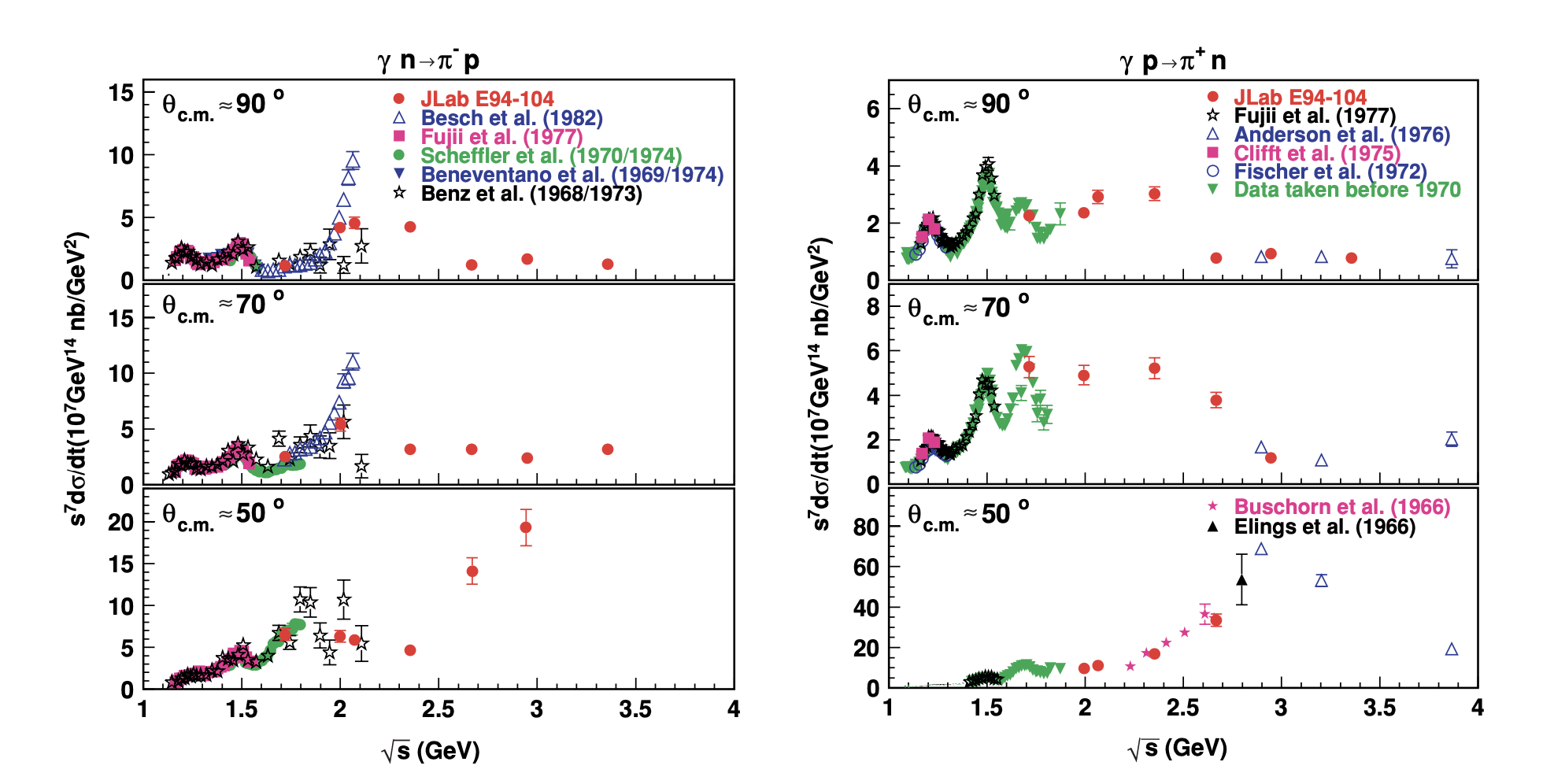 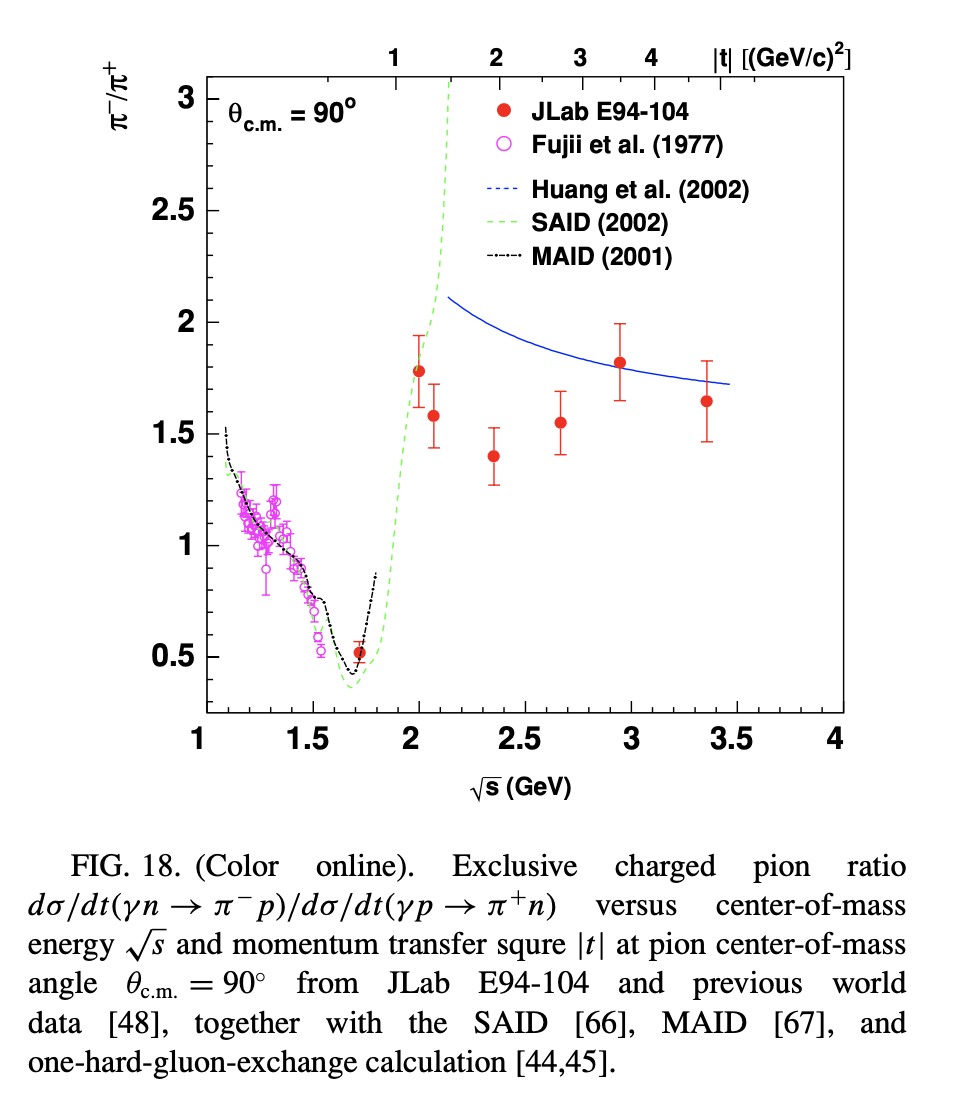 10
But calculations fall short!
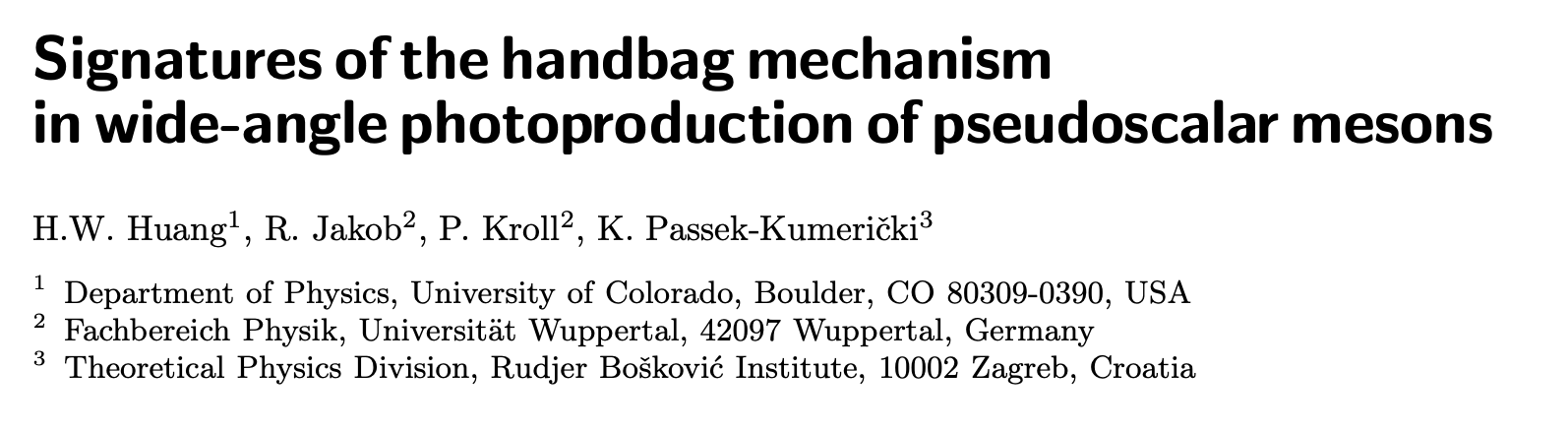 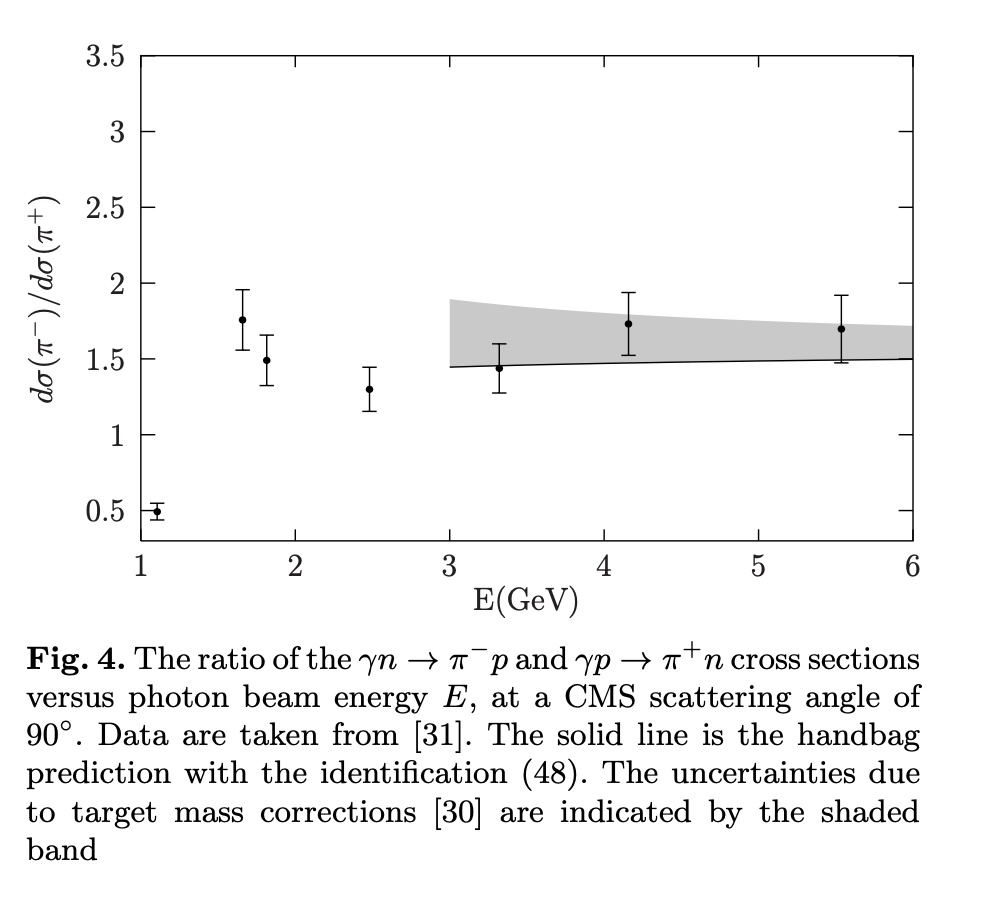 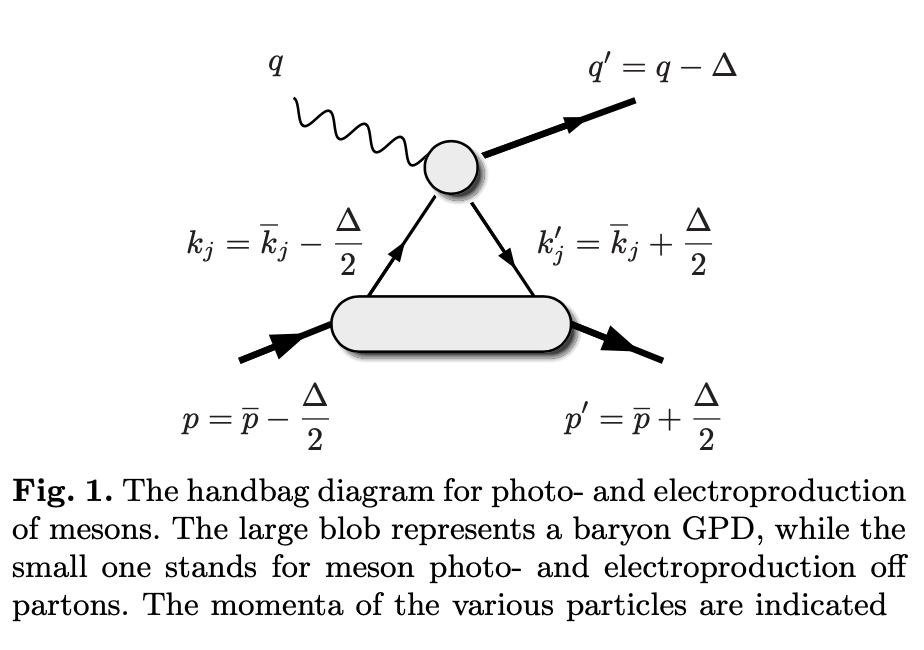 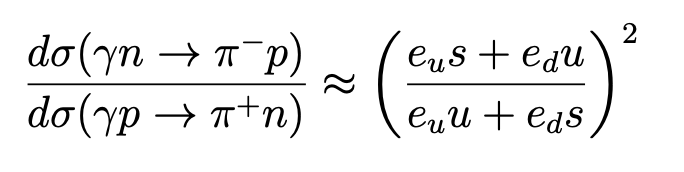 11
π0 photoproduction experiments in Hall B
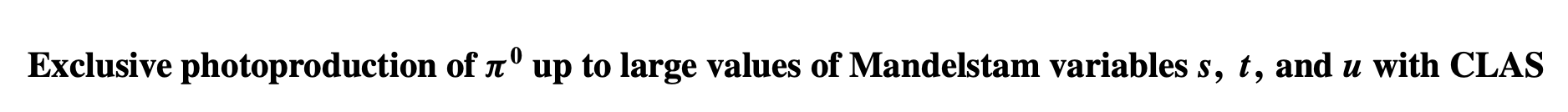 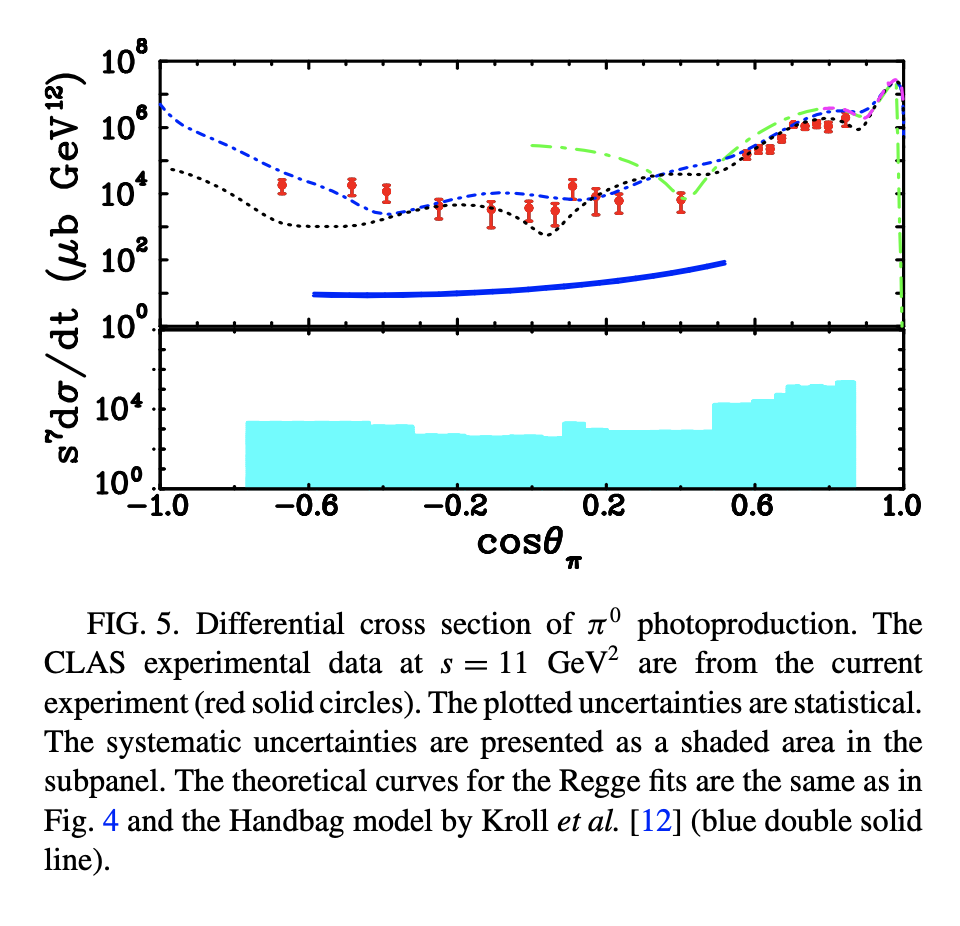 Calculations using the Handbag approach fall short by more than two orders of magnitude

Missing some crucial information in the amplitude used in calculations

Figuring that out will shed light on the interaction mechanism responsible for these cross sections
12
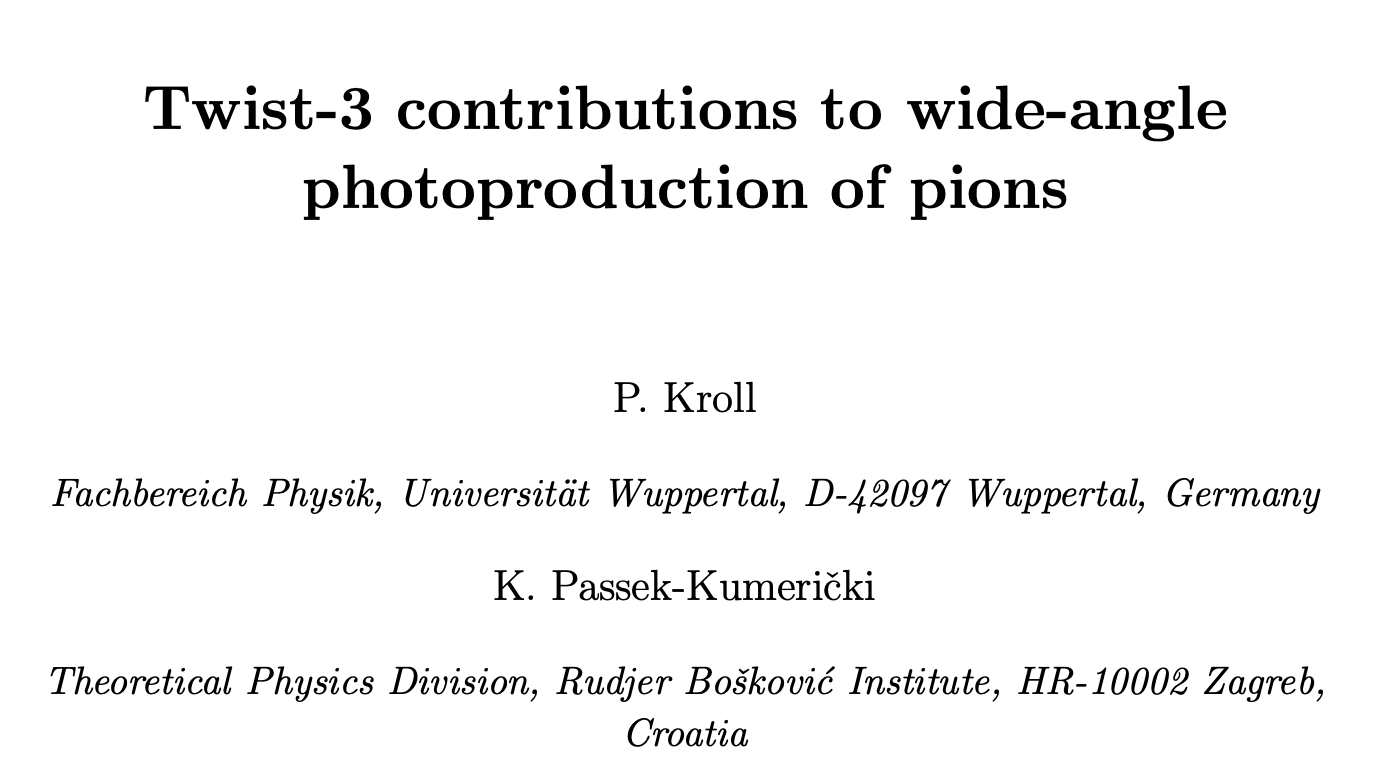 Calculations with higher twists
Calculations with twist 2 and twist 3 contributions performed for π0

They are in reasonable agreement (black curve) with CLAS data

Polarization test of the handbag mechanism is necessary and timely
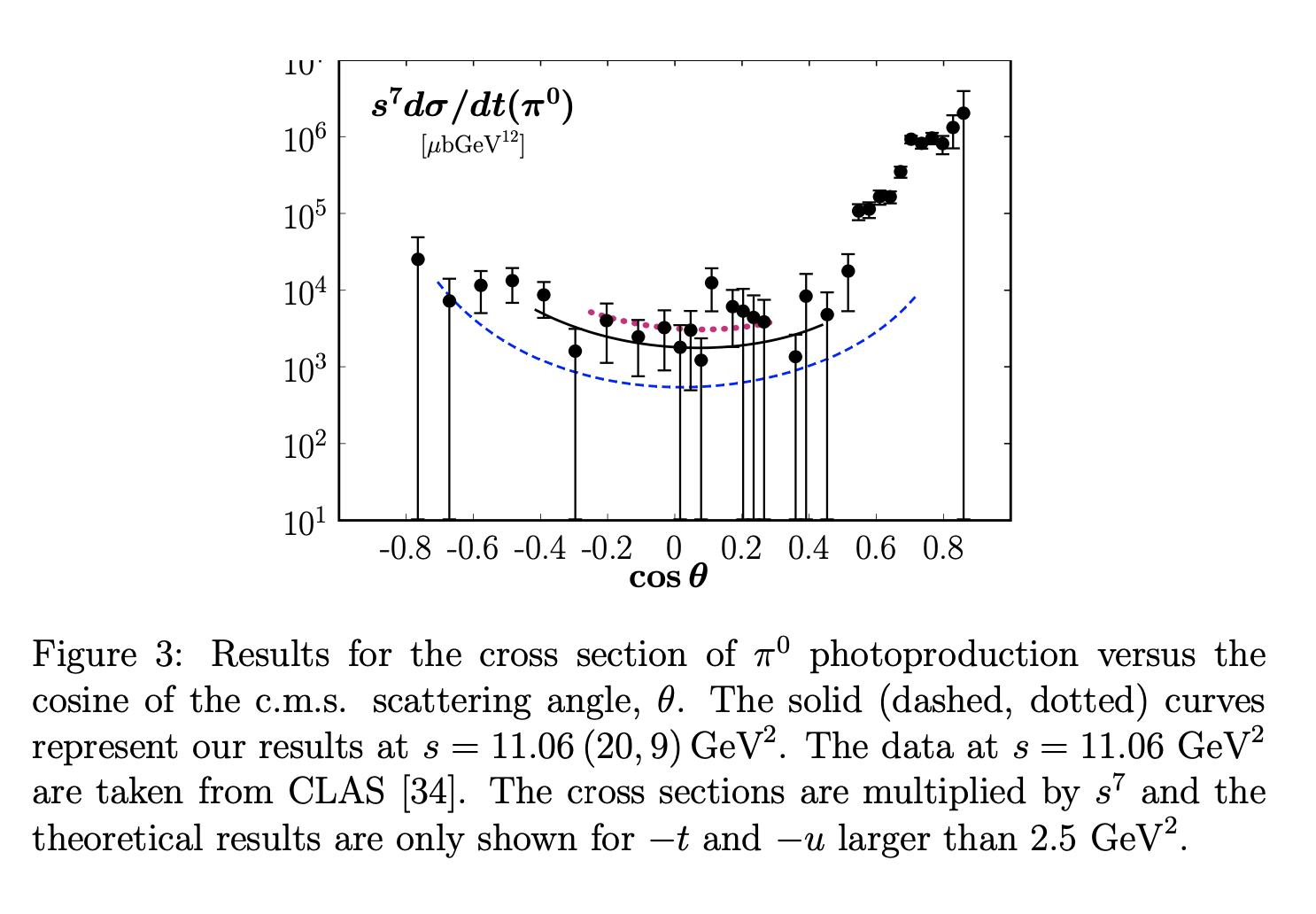 13
Helicity correlation observables
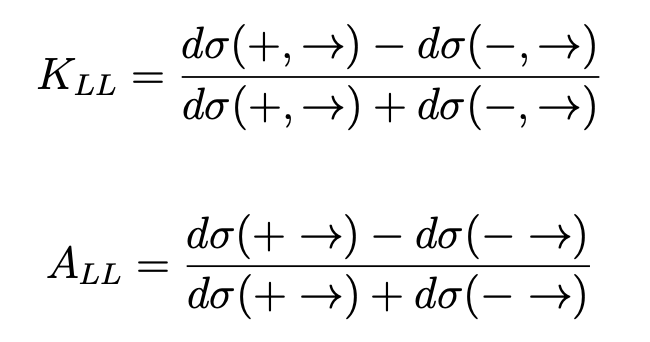 Helicity correlations ALL and KLL provide tests of the handbag mechanism

Twist 3 contribution dominates twist 2

Predictions made for π0 and π-
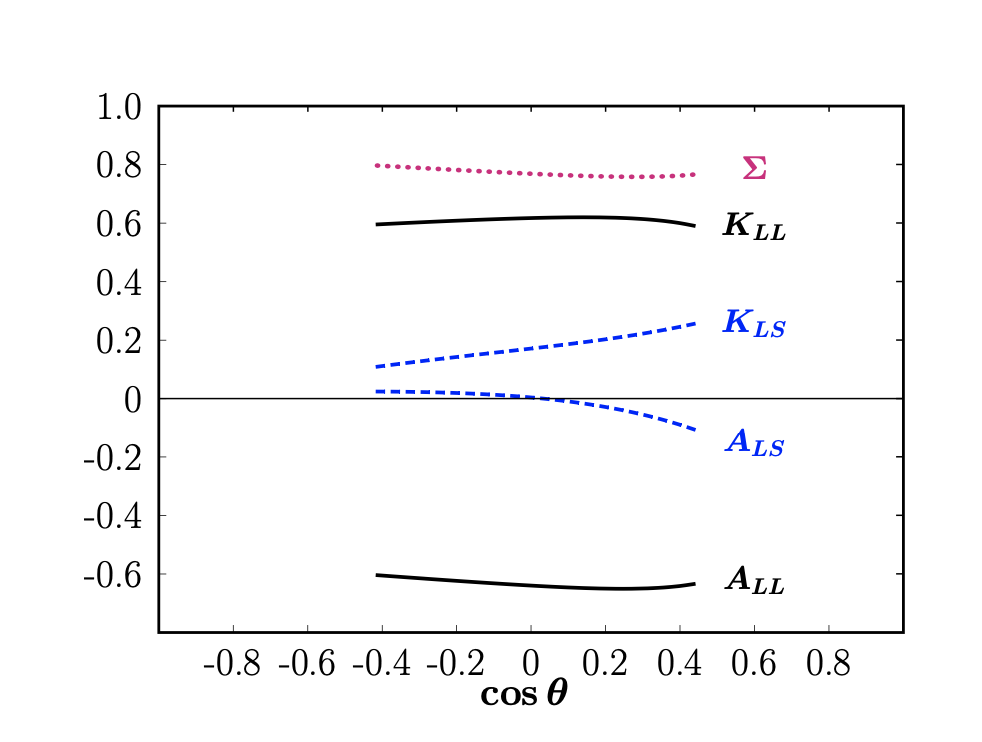 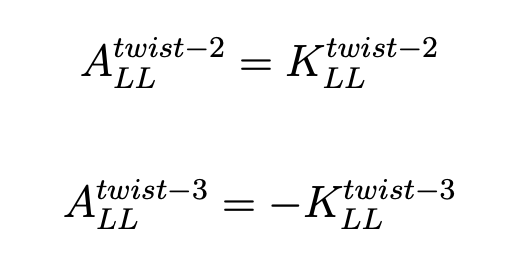 14
Predictions for π-
Measurements have been conducted for WACS for π0 which show good agreement with handbag mechanism

Calculations made by Kroll et al for WAPP π- case

Measurement will test the calculations as well as provide constraints for other models 

This measurement is fundamental, important and the first of its kind in the wide angle regime!
15
Experimental setup: same as GEn-RP setup
6.6 GeV electron beam (photons in the range 4.0 – 6.0 GeV)

LD2 target with 6% Cu radiator upstream

BigBite as the pion arm

SBS as the nucleon arm
16
Mandelstam variables >> λQCD to test out handbag mechanism
17
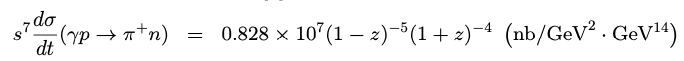 18
Energy deposition in the preshower and shower
GEn-RP trigger designed to have increased e- efficiency

Threshold cuts have to be applied on at the trigger level to suppress e- and increase pion detection efficiency

Need to demonstrate the feasibility of such a configuration change
19
Projected results for KLL
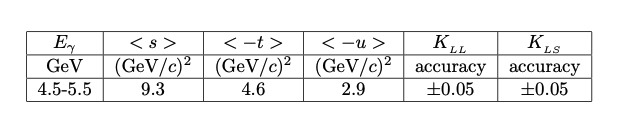 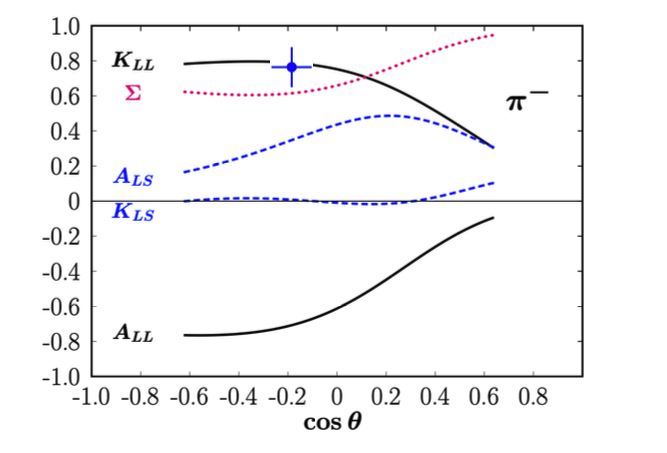 Just 48 hours with 16 hours beam energy change procedure (4.4 to 6.6 GeV)!
20
Summary
Wide angle pion photoproduction is an interesting and a powerful took to study the interaction mechanism in the wide angle regime

A solution (handbag approach in the framework of GPDs) has been proposed and an independent test of the polarization observables is timely and necessary 

Proposal has been submitted to PAC48

With minimal beam time request and experiment configuration change, we can test something fundamental that will contribute to the 3D picture of the nucleon

There is an intention to measure ALL using polHe3 (proposal to a future PAC)!
21
Thank you!
22
Single arm and coincidence rates
23
24